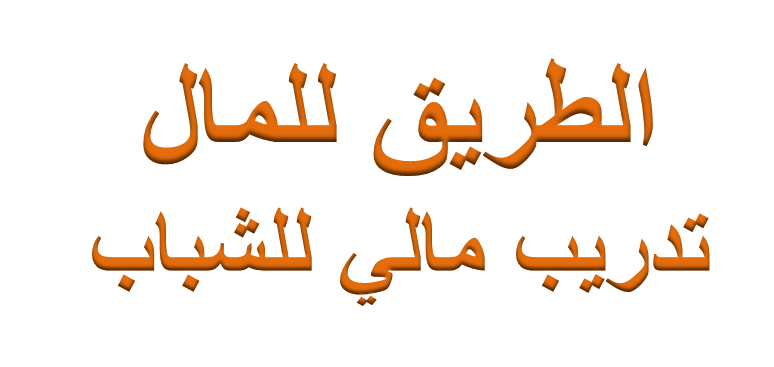 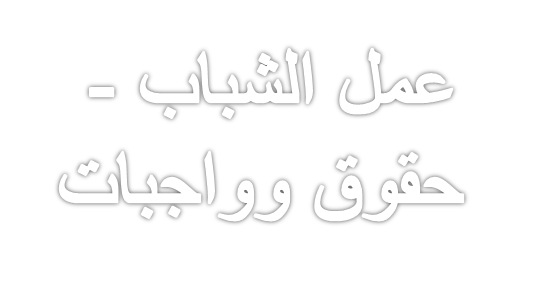 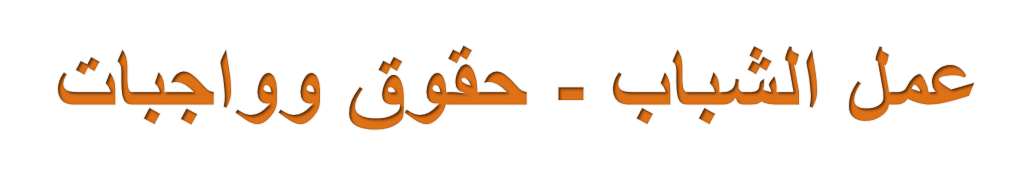 עבודת נוער
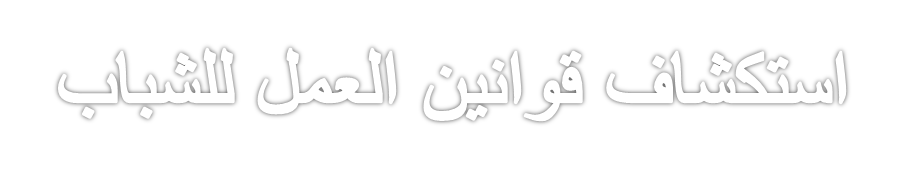 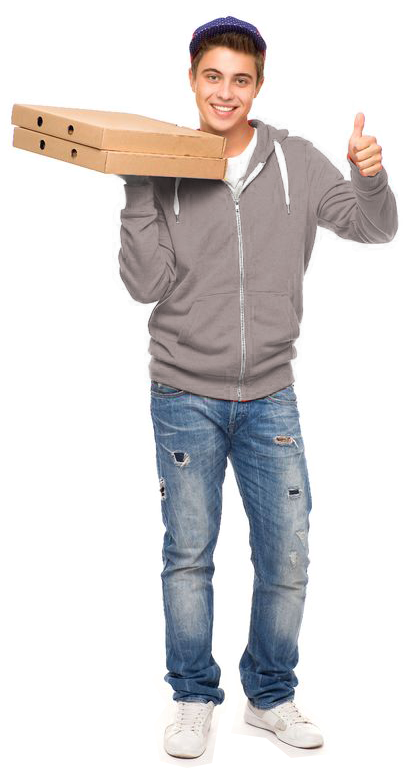 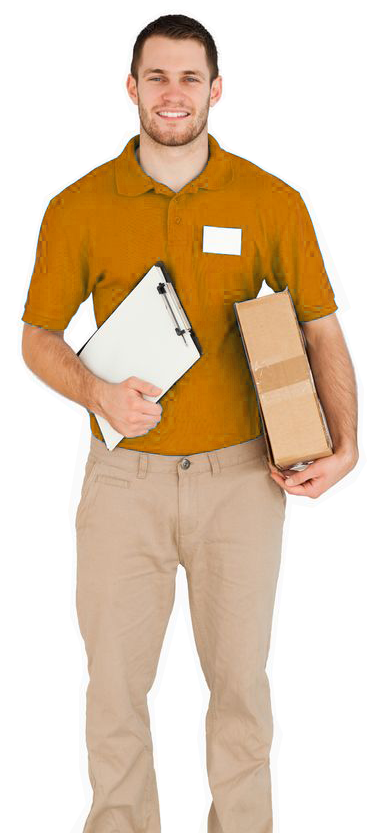 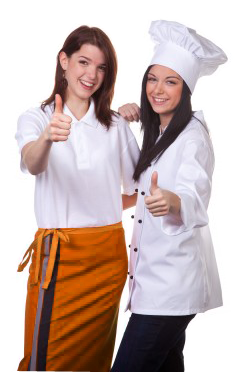 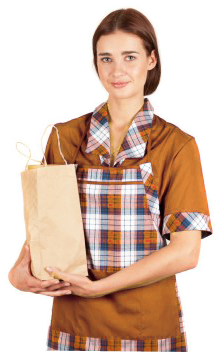 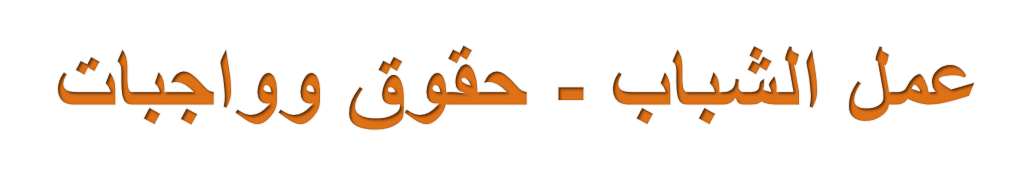 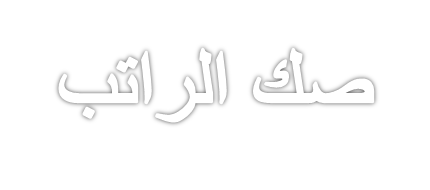 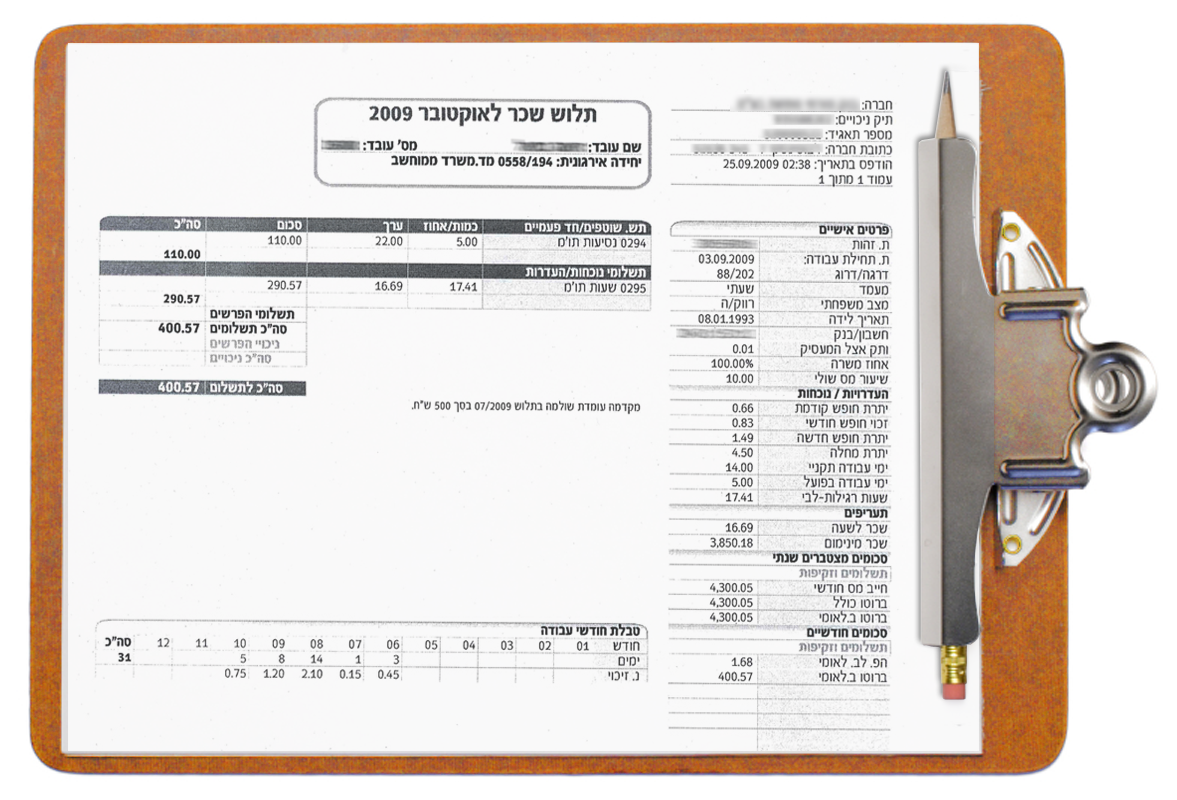 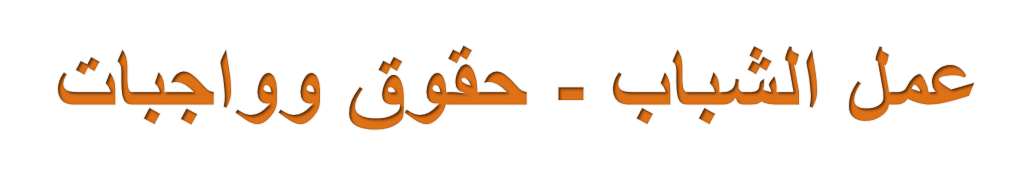 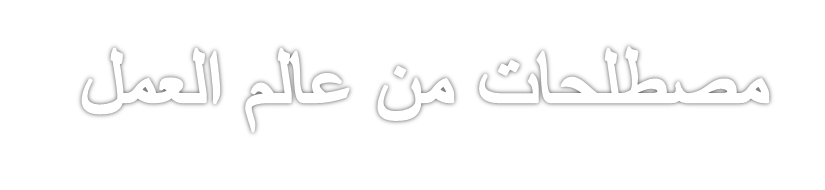 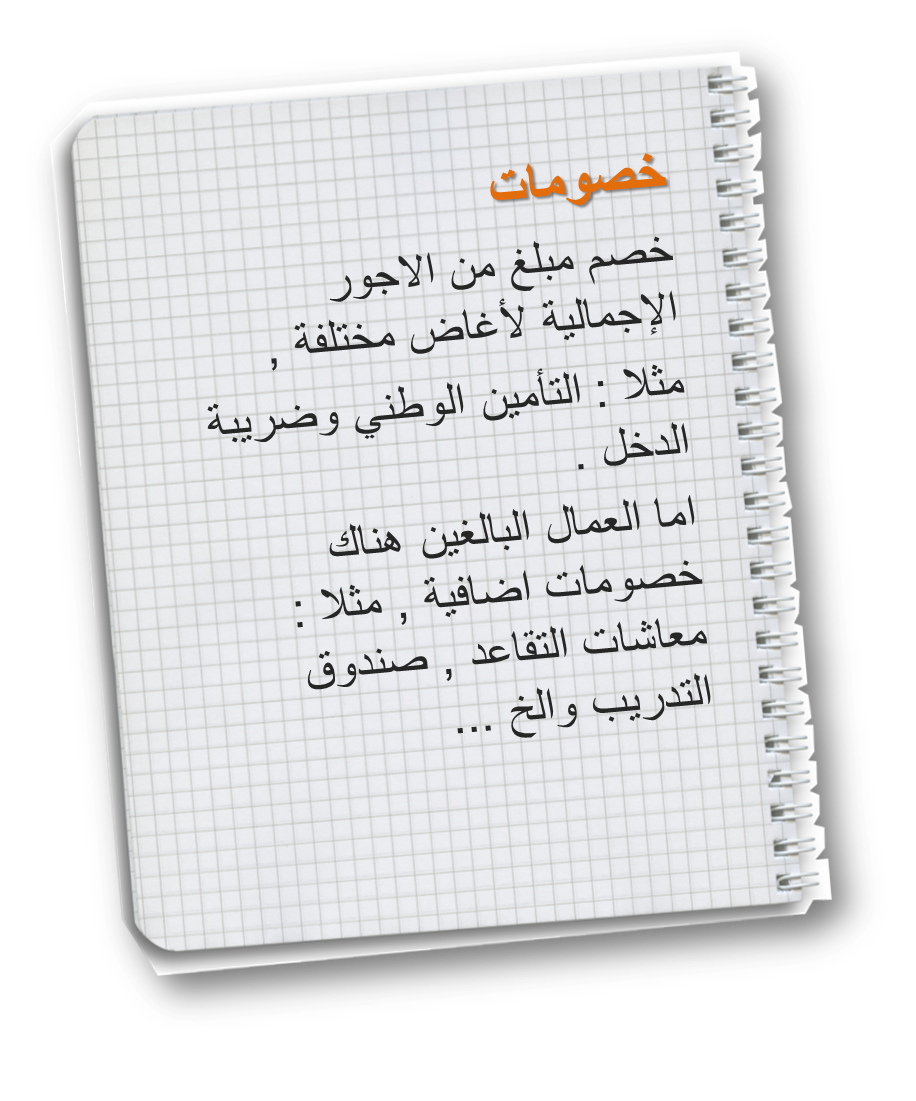 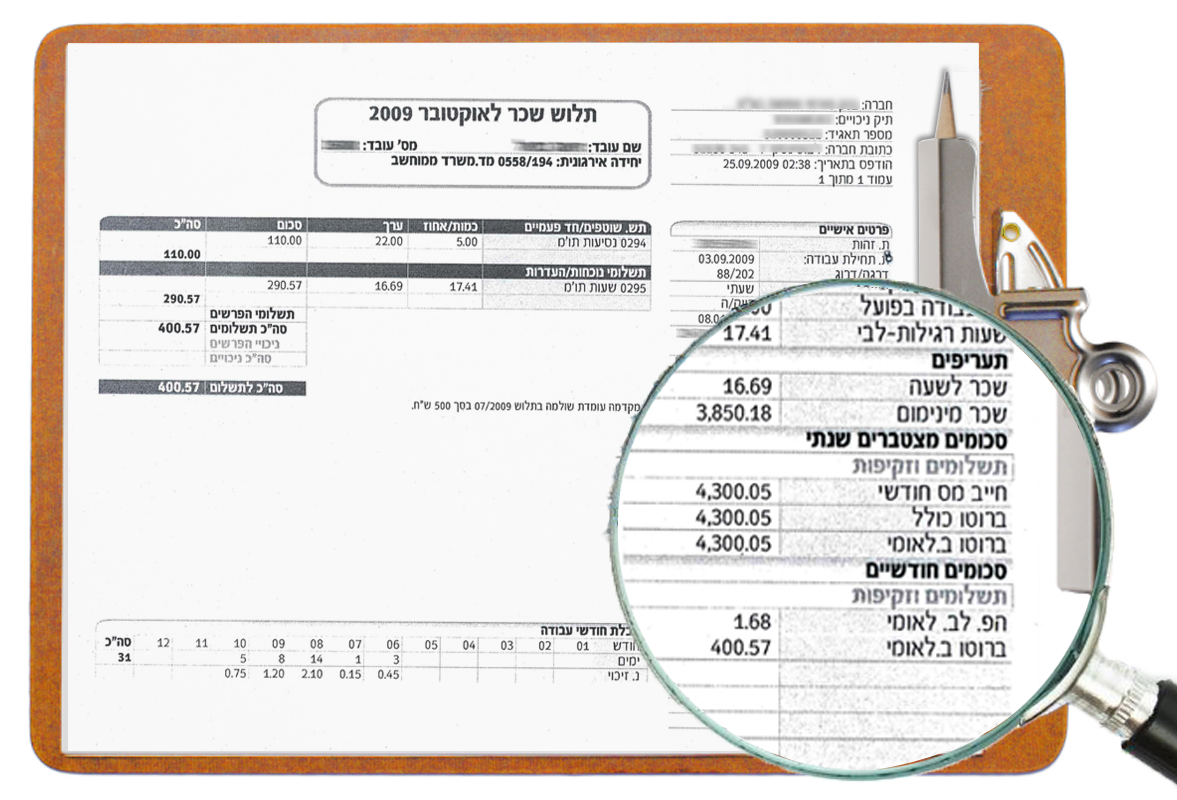 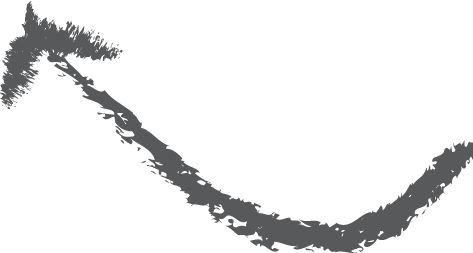 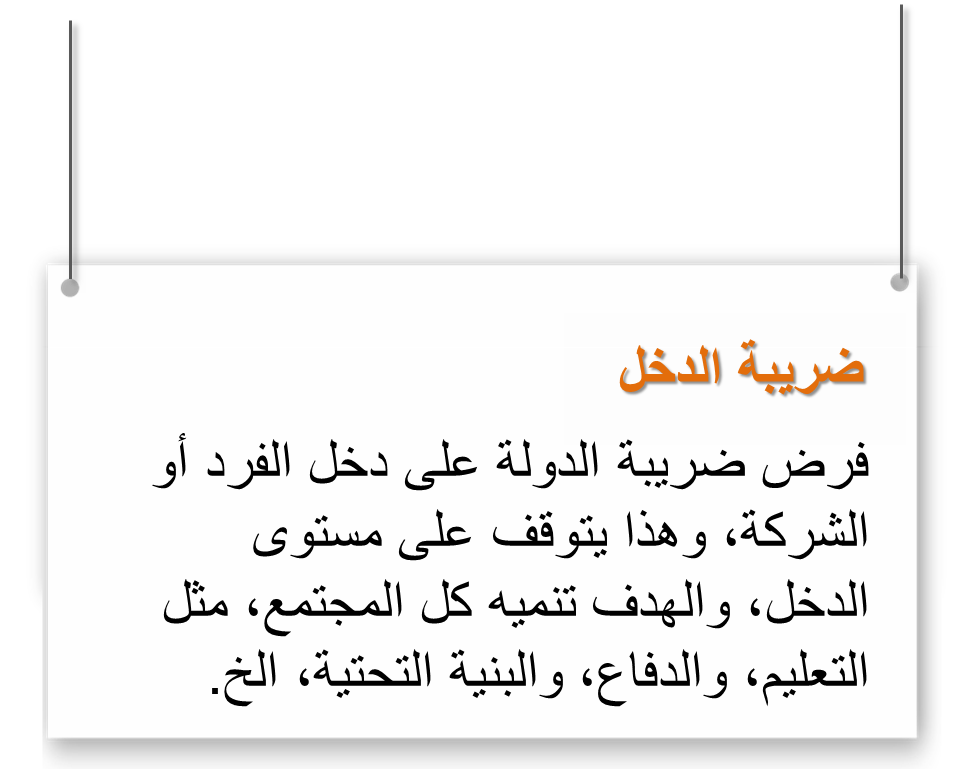 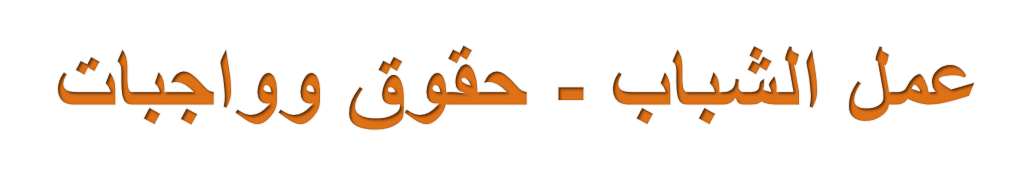 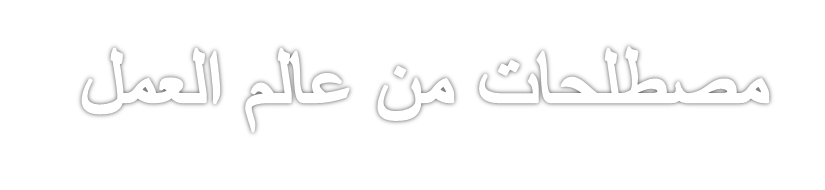 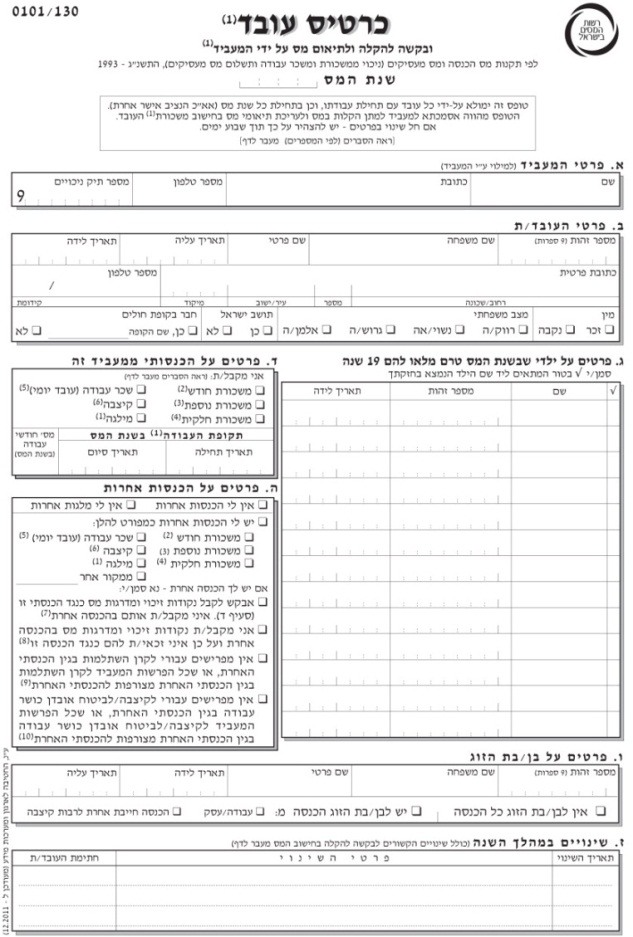 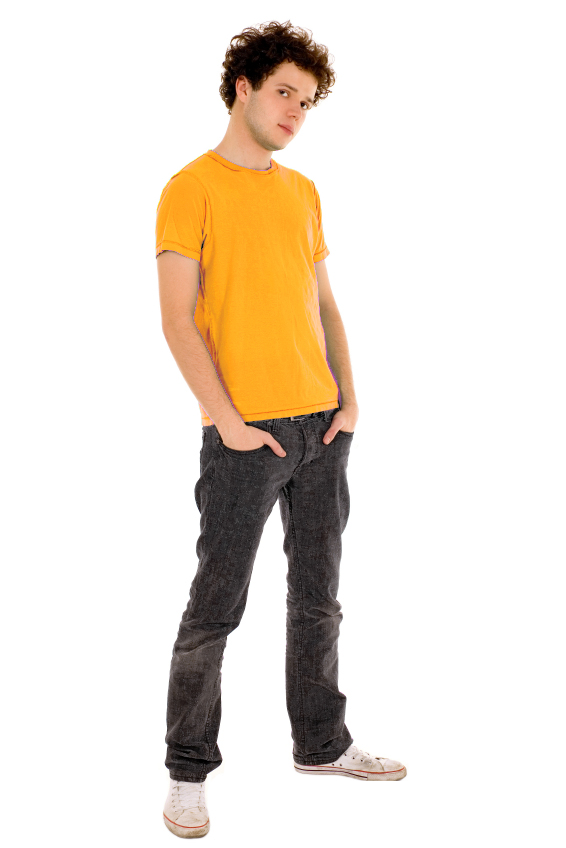 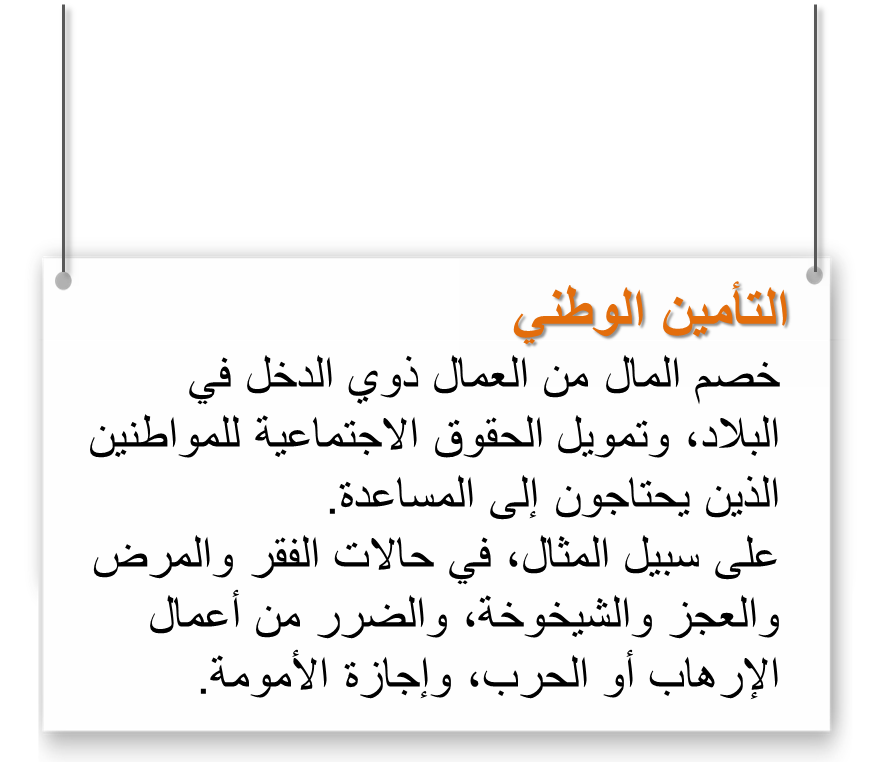 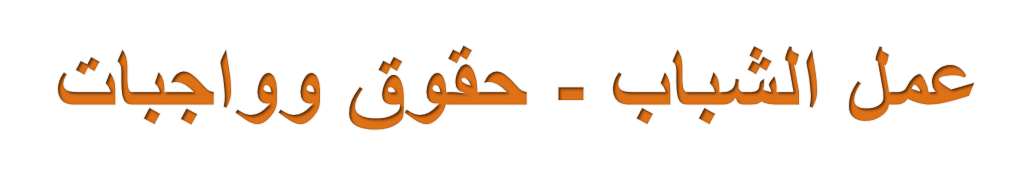 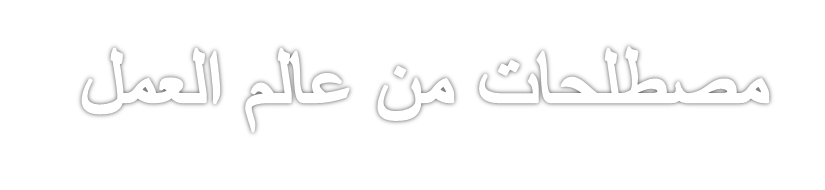 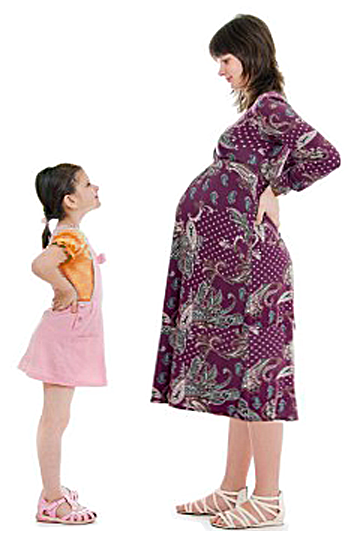 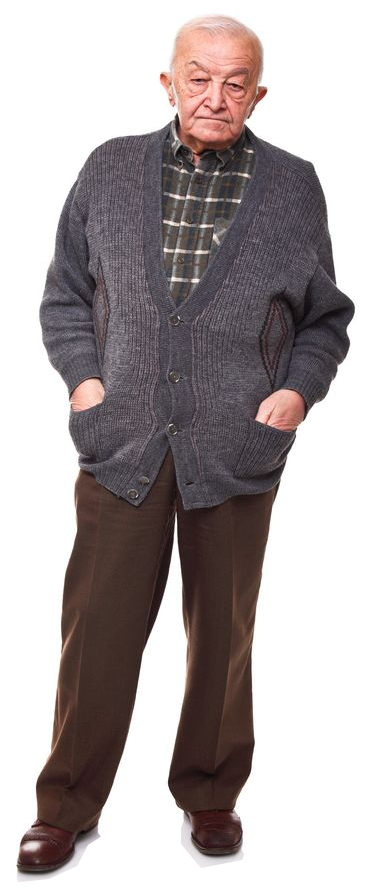 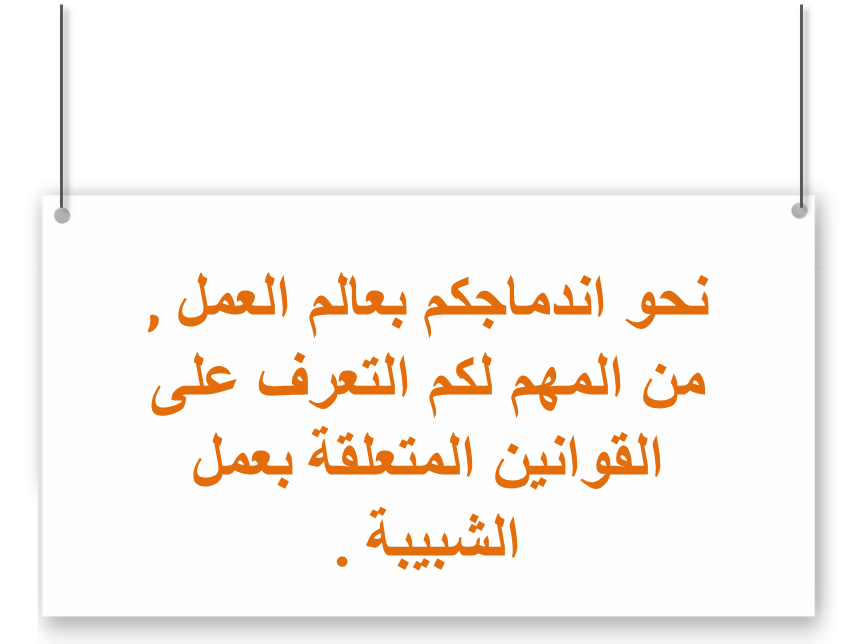 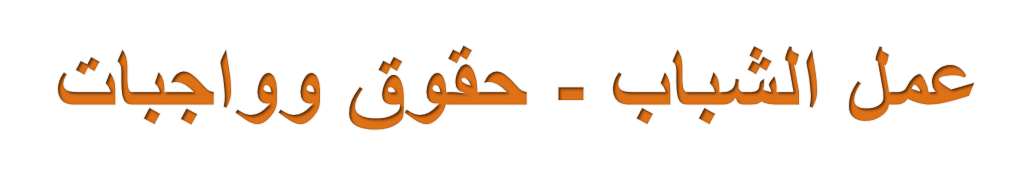 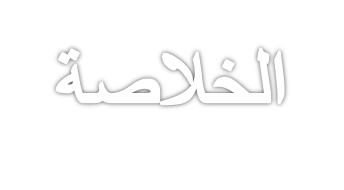 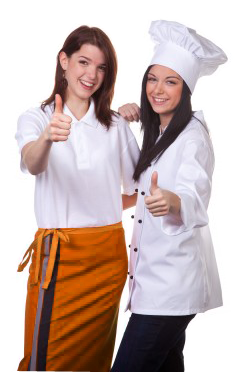 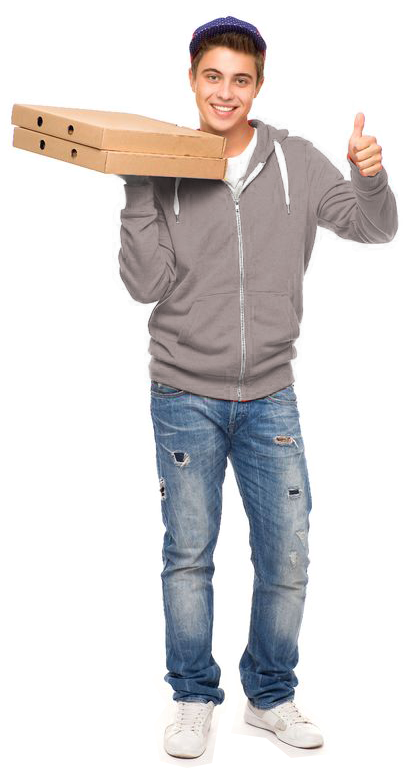